Training course on Human Rights at International Borders
Session 3Ensuring human rights in interception, rescue and immediate assistance
Session 3 content
3.1	Human rights considerations in interception, rescue and 	assistance 
3.2	When and how may force be used at international 	borders?
Session 3 learning objectives
After this session, learners will be able to:
Appreciate the key steps to be taken during 
Planning and preparation
Interception, rescue 
Immediate assistance
Identify core considerations for the use of force
3.1. Human rights considerations in interception, rescue and immediate assistance
Human rights principles at interception and rescue
Primacy of the obligation to protect human rights 
Provide assistance and protection from harm 
Framework of “legality, necessity and proportionality” to determine permissible use of force, including firearms and restraints
Principle of non-refoulment, including chain or indirect refoulement 
Prohibition of collective expulsion
These principles will be discussed in Session 6, Human rights-based return
3.1.1.  What is meant by interception, rescue and immediate assistance?
Interception: Operations by a State, outside or within its national territory, to stop individuals or groups of individuals for law enforcement (e.g., examination of their documentation, vehicles/vessels) or counter-terrorism purposes.
Rescue: Operation to retrieve persons in distress, provide for their initial medical or other needs, and deliver them to a place of safety at an international border.
Immediate assistance: Provision of assistance to any person in distress to provide for their initial medical or other needs.
3.1.2.	Human rights particularly at risk in inter-	ception, rescue and immediate assistance
Right to life
Right to liberty and security of person
Right to privacy
Right to freedom of movement
Right to family life
Right to health
Right to food 
Right to water 
Right to shelter 
Right to information 
Right to defend human rights
3.1.3. 	Planning and preparing for interception, rescue and immediate assistance
Human rights-based planning
Clarify the objective and assess the rights that may be at risk
Plan the methodology 
Prepare the team and equipment
3.1.4. 	Human rights considerations in 	interception
Avoid dangerous interception methods
Ensure the safety of the officials and others
Respect the inherent human dignity and privacy of the individual when conducting searches
Identify persons in vulnerable situations
3.1.5 	Human rights considerations in rescue
Prioritize saving lives 
Search and rescue at international borders
Provide and maintain rescue beacons along dangerous migration routes 
	 	Rescued persons should be taken to a place of safety and offered immediate assistance.
3.1.6. 	Human rights considerations with regard to immediate assistance
Provide individual health and medical screenings
Provide temporary accommodation that meets human rights standards
Cooperate with other bodies, including human rights defenders
Provide basic information, including on migrants’ rights, asylum and other procedures, and effective referral pathways
Protect the right to privacy and the right to security of person
3.1.7. 	Gender considerations in interception, rescue and immediate assistance
“Dignity kits” should be available at arrival points
All reception centres should be gender-responsive
Safe water, sanitation and hygiene (WASH) facilities that are gender-segregated, well-lit and private
Safe and culturally-appropriate women-only spaces, where women can rest and seek/receive information and other services
Specialized support should be available to survivors of sexual and gender-based violence and other trauma
3.1.8. 	Missing and deceased migrants
Designate contact points for families looking for missing migrants, through which families can be kept informed on the status of the search and obtain other relevant information, in line with the right to privacy and protection of personal data. 
Facilitate the recovery, identification and transfer of the remains of migrants who have died during the journey; and ensure that the remains of deceased migrants are treated in a dignified, respectful and proper manner.
Questions?
3.2.  
When and how may force be used at international borders?
3.2.1.	Exercise: What is meant by use of force?
In your groups, briefly discuss and note your responses to the following:

Give examples of “use of force” by border officials.
When is such “use of force” appropriate?
[Speaker Notes: [Revised slides]]
3.2.2.	Definition of “use of force”
Use of force refers to the use of physical means that may harm a person or cause damage to property, including the use of:
Hands or other parts of the body (by officials) 
Instruments, weapons or equipment, including less lethal weapons such as batons or water cannons 
Chemical irritants, such as tear gas or pepper spray
Restraints, such as handcuffs 
Dogs
Firearms
3.2.3.	Exercise (true/false): Legal framework on the use of force
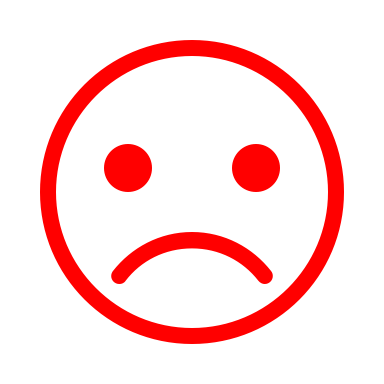 The legal framework mainly concerns the use of firearms and other lethal force.
The legal framework does not limit the use of restraining measures, such as handcuffs.   
The use of torture is never justified and always prohibited.
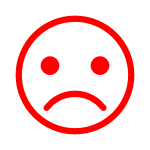 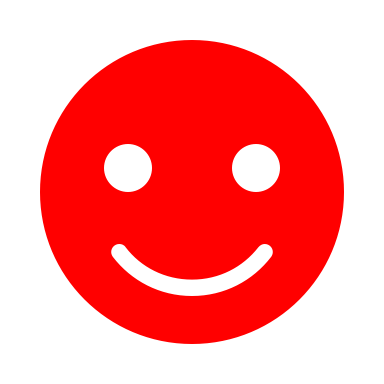 3.2.4. 	General principles on the use of force
Six principles
Legality
Precaution
Necessity
Proportionality
Non-discrimination
Accountability
All six principles must be met
(a)  The principle of legality
Requires that force is:
Only used to achieve a legitimate objective
In accordance with the rules and regulations adopted by the State, which must, in turn, be compliant with international norms and standards
Used only to the extent necessary to achieve a legitimate purpose
The principle of legality (contd.)
Legitimate purposes include:
To defend oneself or others against the imminent threat of death or serious injuries 
To prevent the perpetration of a particularly serious crime involving grave threat to life, to ensure compliance with lawful police instructions 
To arrest non-cooperative or dangerous suspects 
To disperse a violent crowd
(b)  The principle of precaution
All necessary precautions should be taken: 
to avoid or at least minimize the risk of recourse to force  in advance of any escalation of events
to minimize the severity of any injury that may be caused by the use of force

Precaution includes prior planning, training of officials, knowledge of standards relating to the use of force
(c)  The principle of necessity
When strictly necessary and only to the extent required (e.g., when non-violent means remain ineffective or without any promise of achieving a legitimate law enforcement objective)
Minimum force required to achieve objective
Applied only temporarily  must stop as soon as the objective is achieved or when it becomes clear that it cannot be met
The use of torture is never necessary or proportionate and always prohibited
(d)  The principle of proportionality
Sets a ceiling on the use of force based on the threat posed by the person
Type and level of force applied and resulting harm must be proportionate to the threat
If the harm caused by the use of force outweighs the advantages of its use (i.e., the achievement of the objective), the use of force becomes disproportionate and, therefore, unlawful
The proportionality requirement of using potentially lethal force can be met only if such force is used in order to save life
Harm > advantage of using force = disproportionate
(e)  The principle of non-discrimination
Prohibition of direct or indirect discrimination based on a person or group’s race, color, national, ethnic or social origin, language, sex, religion, political or other opinion, descent, birth, caste, age, disability, health status, migration status, sexual orientation, gender identity, or other grounds
Integral component of the assessment of necessity and proportionality of the use of force in order to avoid excessive or arbitrary force being used against a person owing to prejudice or with discriminatory intent
3.2.5.	Application of the general principles on the use of force
The use-of-force continuum 
does not take into account:
The requirement to apply the tests of necessity and proportionality 
Nor does it assess whether the use of force can be de-escalated 
 But you must!
Example of the use-of-force continuum
Officer uses potentially lethal force
Officer uses less lethal methods
Officer uses bodily force
Officer uses verbal and non-verbal communication
Officer is present at scene
Gradually escalating use of force
[Speaker Notes: [note that the handout is more complete]]
(b)  Aim to de-escalate the situation
Always look for any possibility to de-escalate the use of force
Officers should be trained on de-escalation strategies such as: 
tactical disengagement
verbal de-escalation communication (e.g., mediation, negotiation)
Such strategies can contribute to slowing down the situation to gain time until more specialized crisis intervention units or supervisors arrive.
(c)  Human rights considerations relating to the use of restraints
DO NOT USE
Instruments of restraint as a punishment
Chains and irons as restraints
Non-medically-justified measures or treatment, such as tranquillizers, sedatives or other medication
On pregnant women, especially during labour, delivery or immediately after delivery
Human rights considerations relating to the use of restraints (contd.)
Use ONLY
If the person is a threat to themselves or others (third person(s)) 
As a precaution against escape during transfer – and for no longer than strictly necessary
Human rights considerations relating to the use of handcuffs
When the use of handcuffs cannot be avoided: 
Safe and non-harmful materials should be available 
Regularly check that handcuffs are not cutting into the skin or blocking the blood circulation of the person 
Never handcuff a person to fixed points or solid infrastructure such as walls, ceilings, floors, heating radiators, etc. 
Remove the handcuffs as soon as possible
Monitor the condition of the person to ensure no particular risk of injury or death
Human rights considerations relating to the use of restraints in the context of migration
	Under international norms and standards, unauthorized entry into a country, attempt to enter a country in an irregular manner or irregular stay in general, should not be considered a criminal offence
How does this impact the use of restraints in the context of migration?
Also consider the principles of necessity and proportionality, and the perception of punishment in the context of migration.
(d)  The principle of accountability
States are obligated to ensure that
Border officials are accountable for their actions, including any decision to use force 
Redress is available for those affected by the use of force by State officials
An independent, external oversight mechanism that is gender-responsive is established to receive and address complaints/reports
The principle of accountability (contd.)
The use of force, including any use of restraints, should be reported for purposes of accountability 
States should establish effective complaint mechanisms that border officials can use without fear of losing their jobs (retaliation) or reprisals from their colleagues
Criminal, administrative and disciplinary sanctions should be in place, with adequate measures to ensure that those in authority are held responsible for their actions
The principle of accountability: best practices
States should establish independent, external oversight mechanisms with the necessary 
powers 
resources 
independence 
transparency and reporting obligations 
community and political support 
civil society involvement
Periodic and unannounced checks should be carried out by supervisory officials at borders and other areas where immigration control is exercised
Questions?